SCLA Advocacy Update
Virginia Cononie & Jonathan Newton
Fall 2018
Today’s presentation includes...
National Library Legislative Day
2019 Goals
Postcard Campaign
Advocacy Agenda
Advocacy Agenda
Mission
Connect with officials at the federal, state and local level
Engage current membership with frequent and timely action opportunities
Grow our advocate base.
2018 Issues
Funding/Appropriations
Telecommunications
Access
2018 Goals
Connect
Engage
Grow
2019
Goals met.
Connection
Made connections with: SCASL, Friends of South Carolina Libraries, APLA, the State Library
Engage
Recreated  Postcard campaign and included SCASL to engage school librarians.
Growth
We worked to grow our committee, interested advocates and people to who can attend NLLD and SCLLD.
National Library Legislative Day
Perfectly Whelming
Appropriations
Reauthorization
Net Neutrality
(&c.)
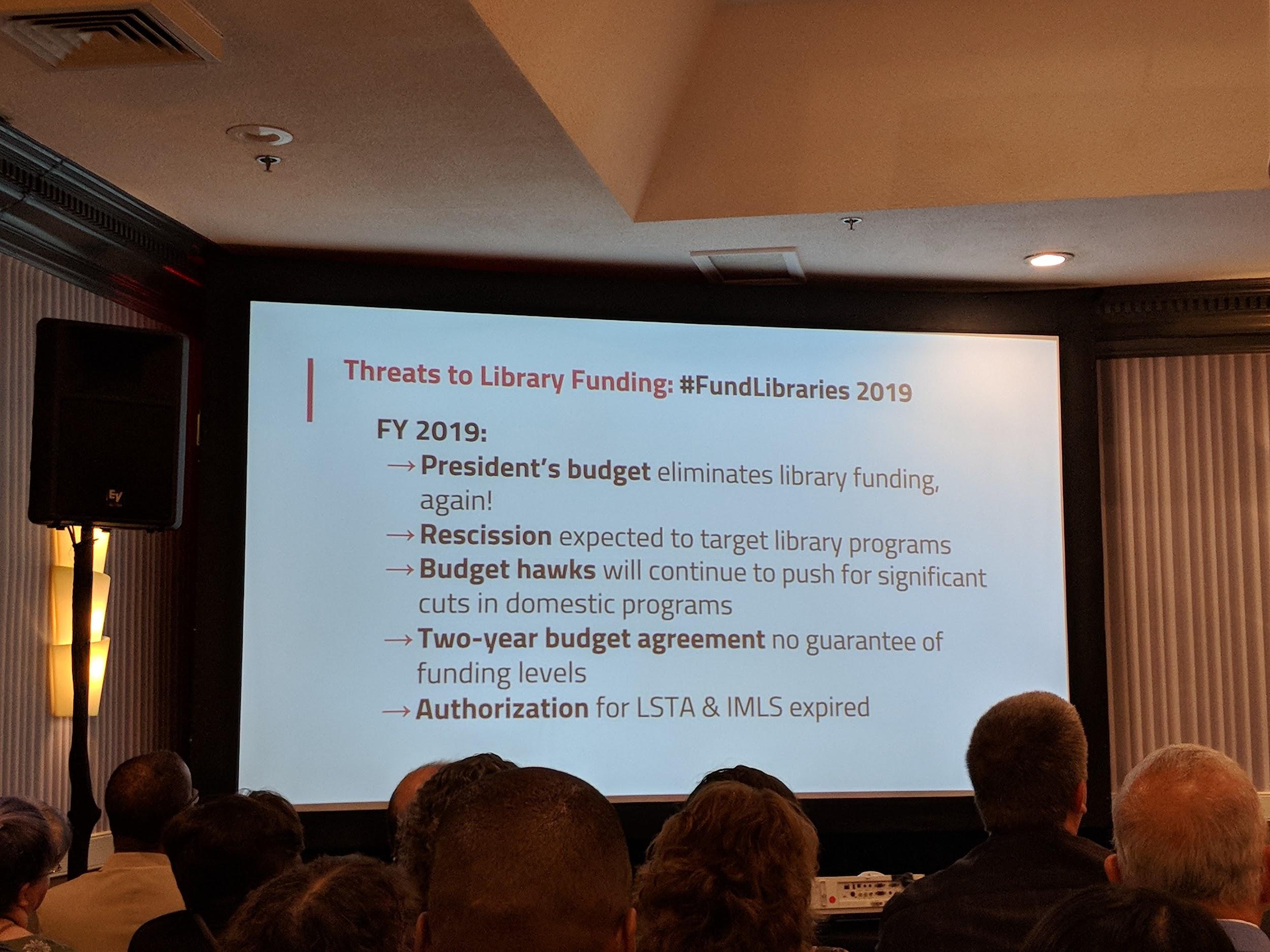 Appropriations
Appropriation highlights
In February 2018 the White House calls for elimination of all federal funding for library services (IMLS/LSTA and IAL)
Our ask: level funding ($186.6 million)
In September 2018 the Senate Labor, HHHS, Education, and Related Agencies Subcommittee “minibus” bill is signed
IMLS Reauthorization
Reauthorization highlights
Without reauthorization, IMLS has been year-to-year since 2016
Bills introduced September 28 call for reauthorization through 2023
S. 3530 (in committee: if you are in AK, AL, GA, KY, LA, NC, SC, or VA call your senator!)
H.R. 6988 (in committee: if you’re in SC-2, call Joe Wilson!)
Net Neutrality
Net Neutrality highlights
Everybody is suing.
Marrakesh Treaty
Marrakesh Treaty
Adopted by World Intellectual Property Organization in 2013
Calls for minimum copyright limitations and exceptions for creation and distribution of works in an accessible format for the print disabled
Ratified by the US in June 2018
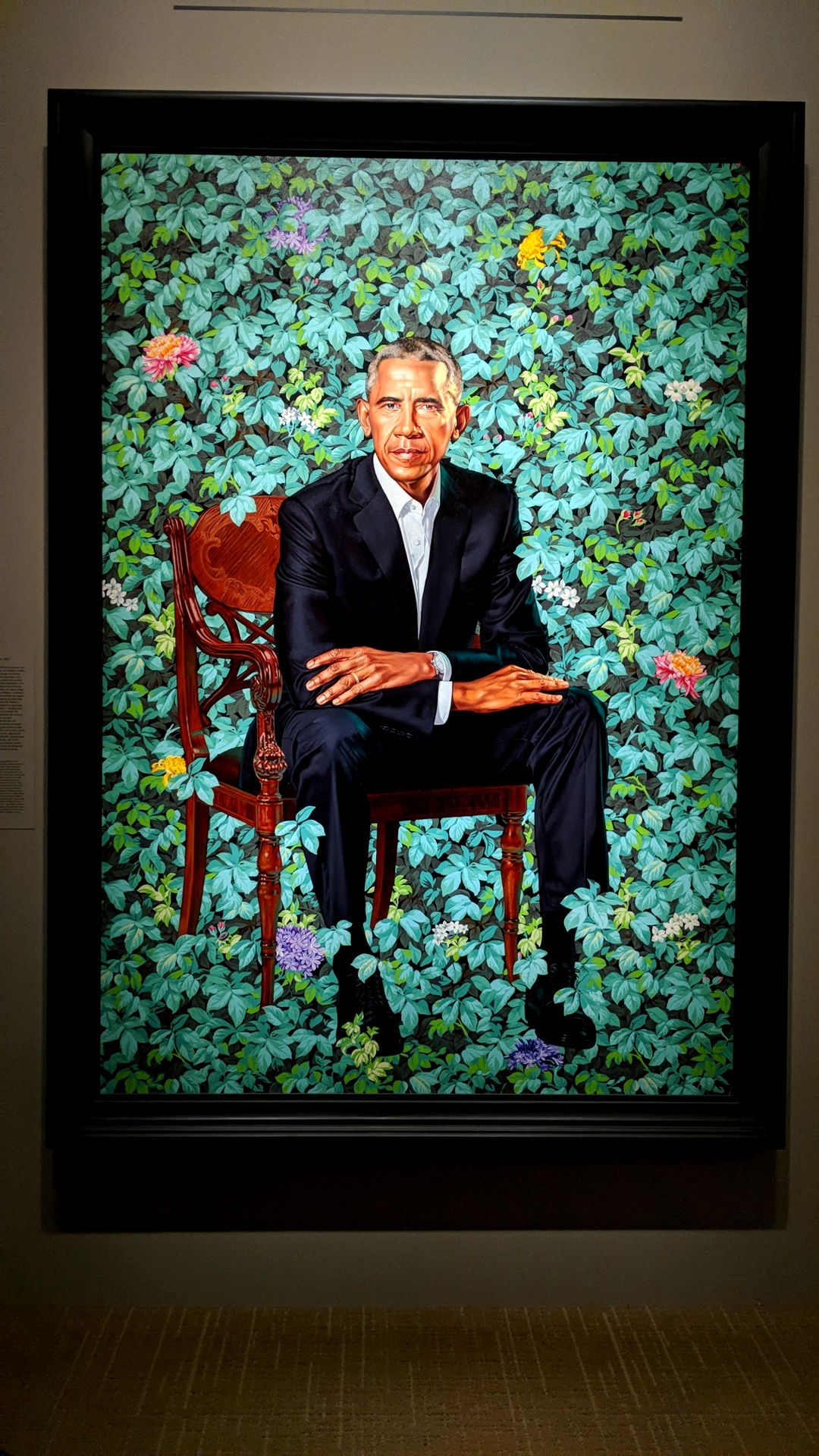 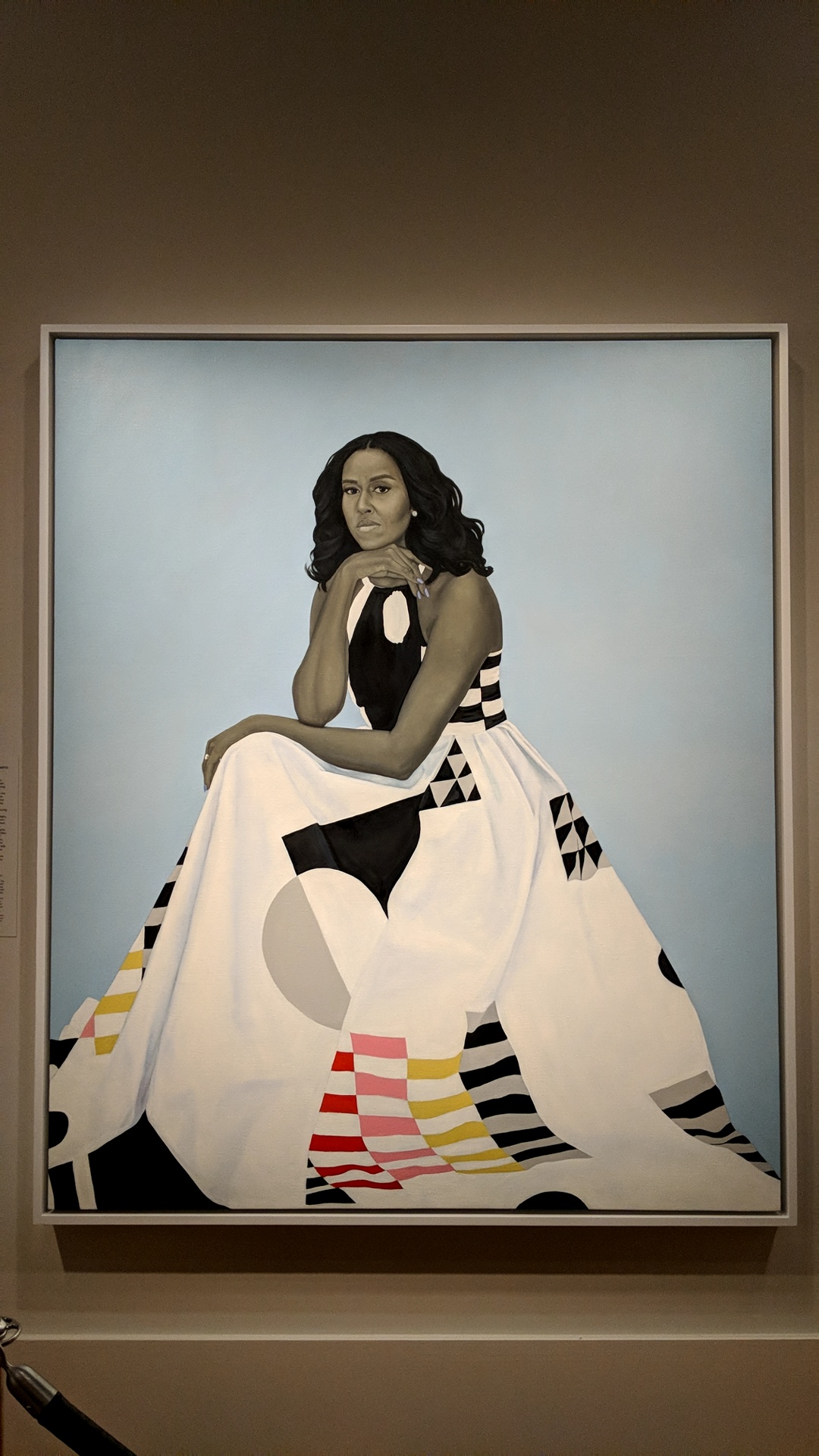 On Capitol Hill
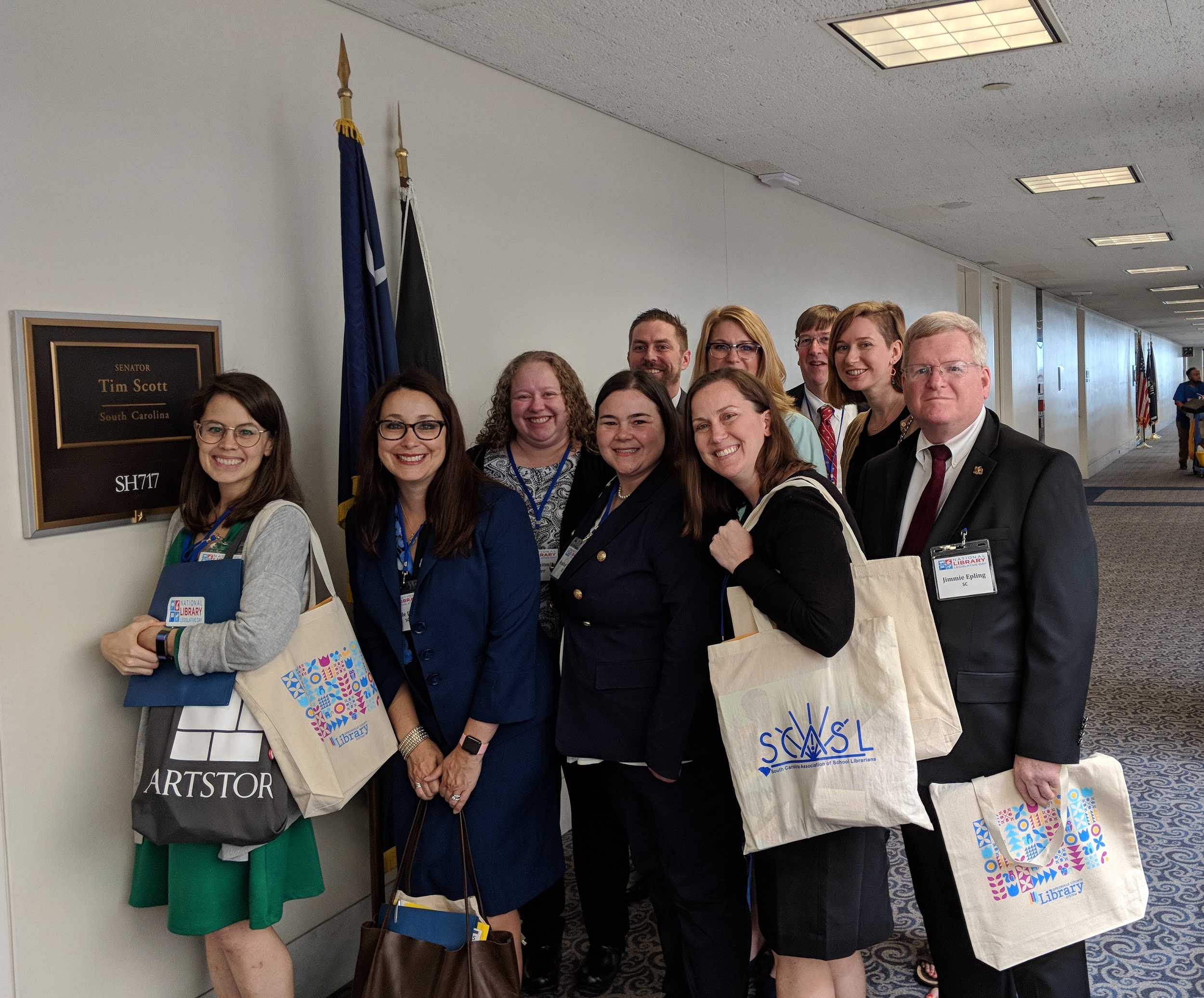 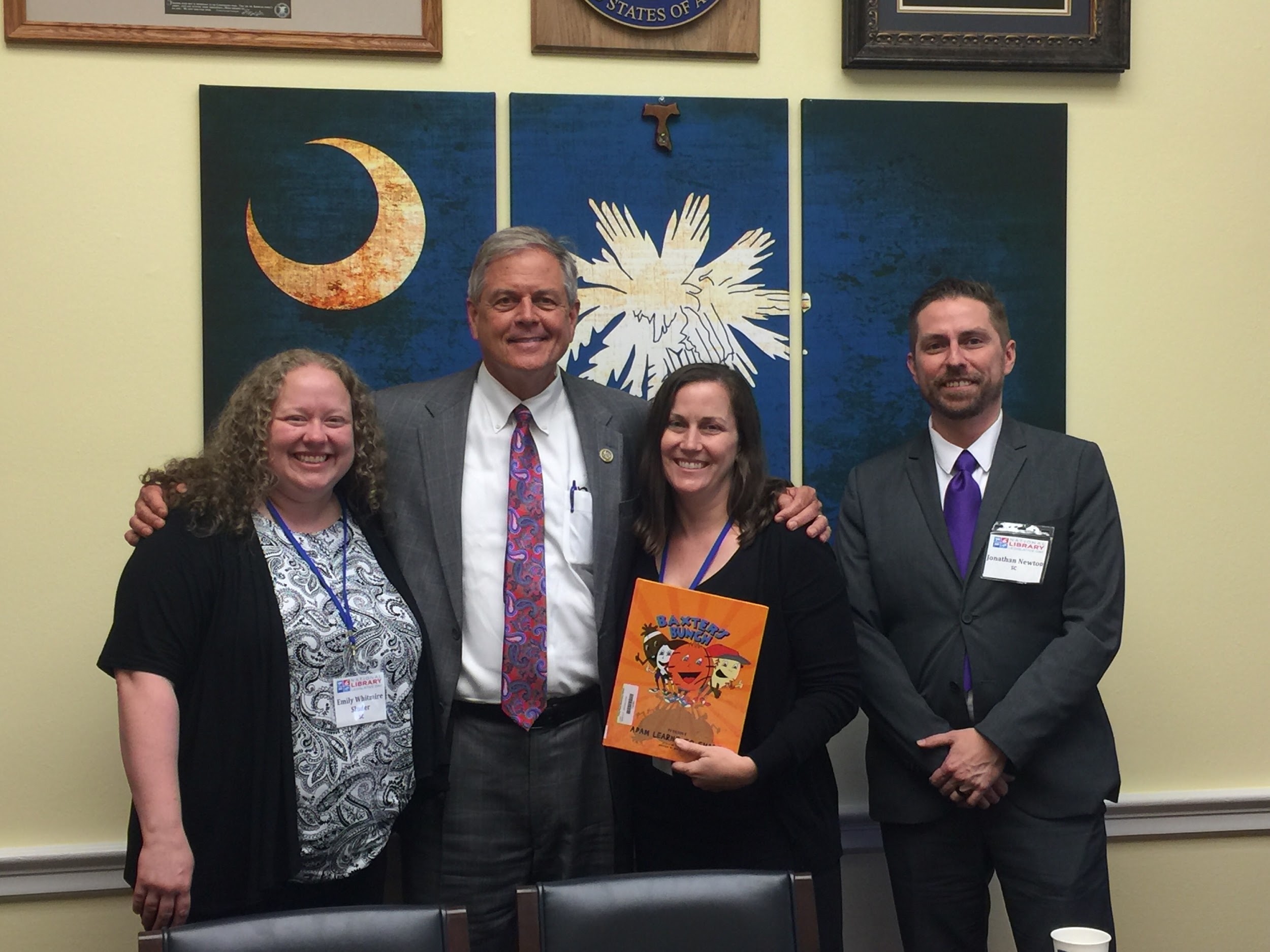 Postcard Campaign
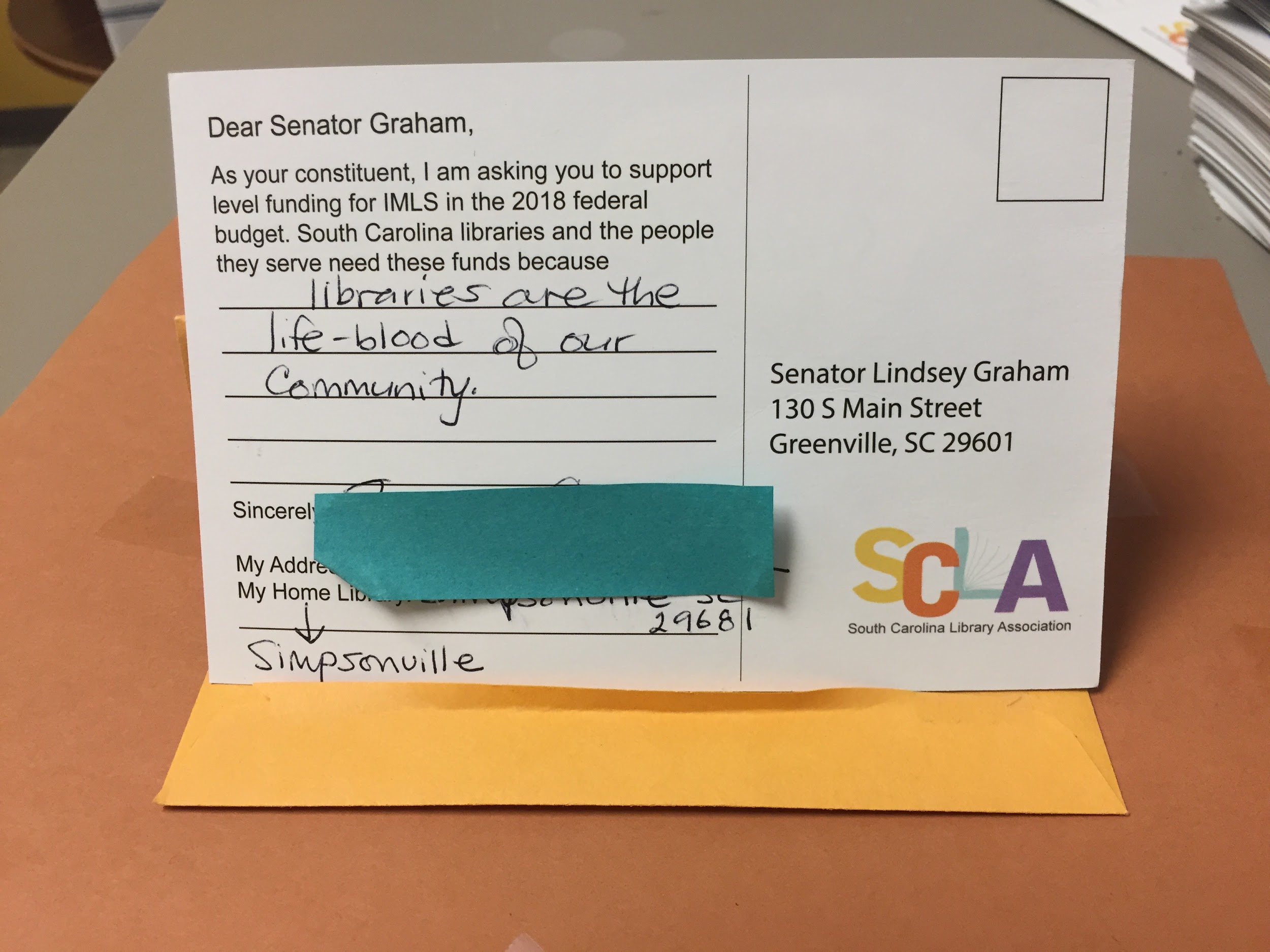 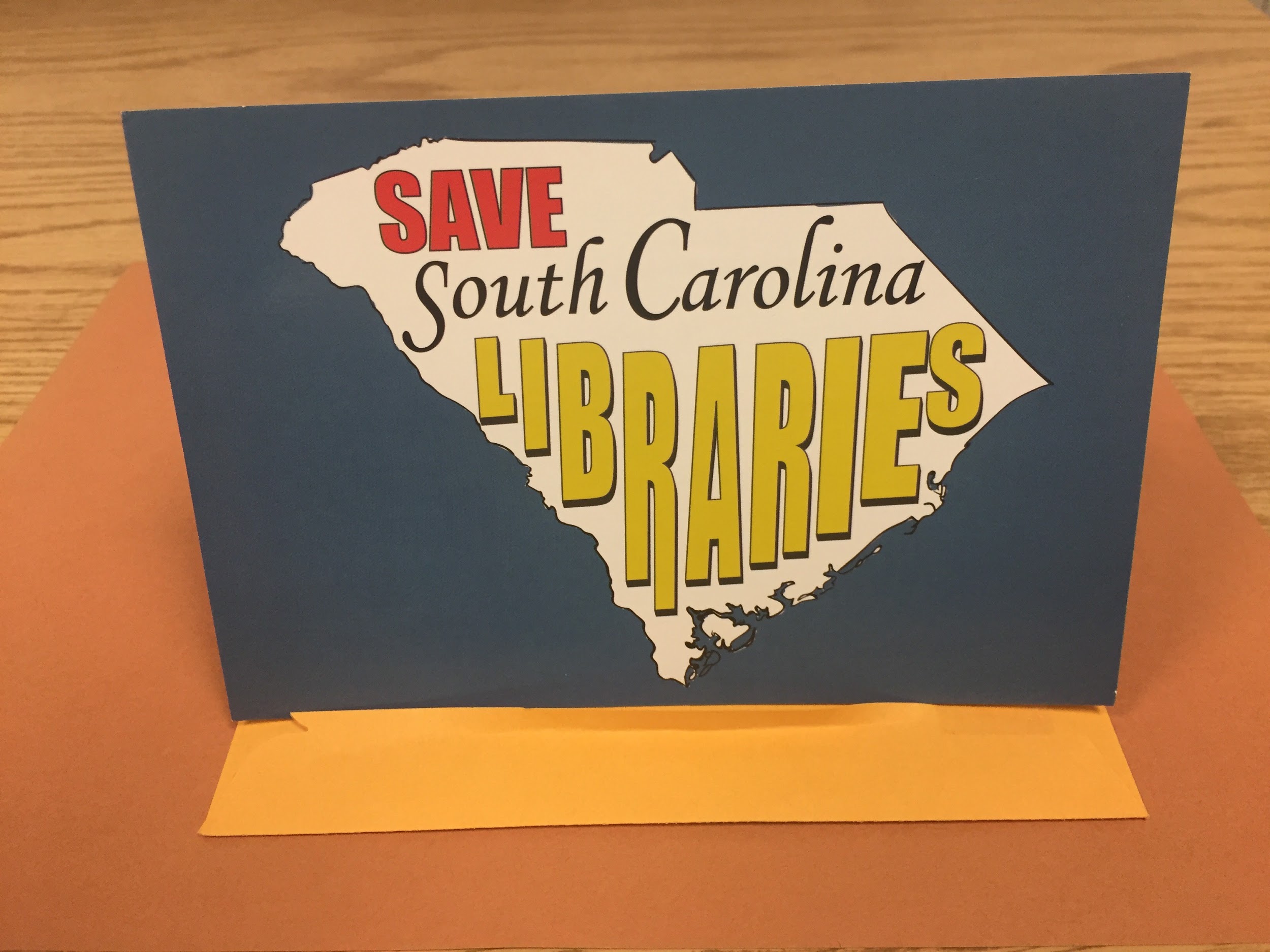 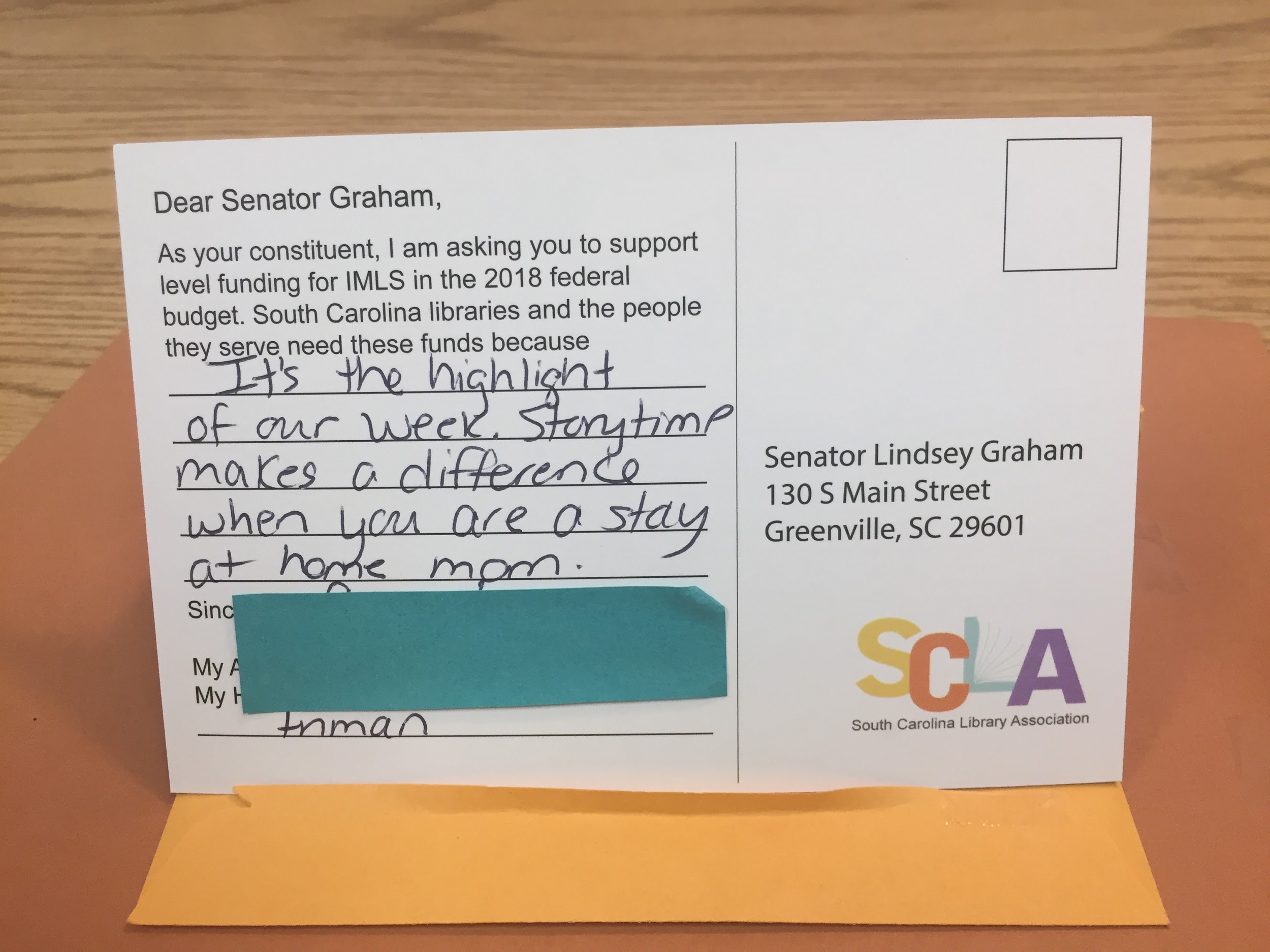 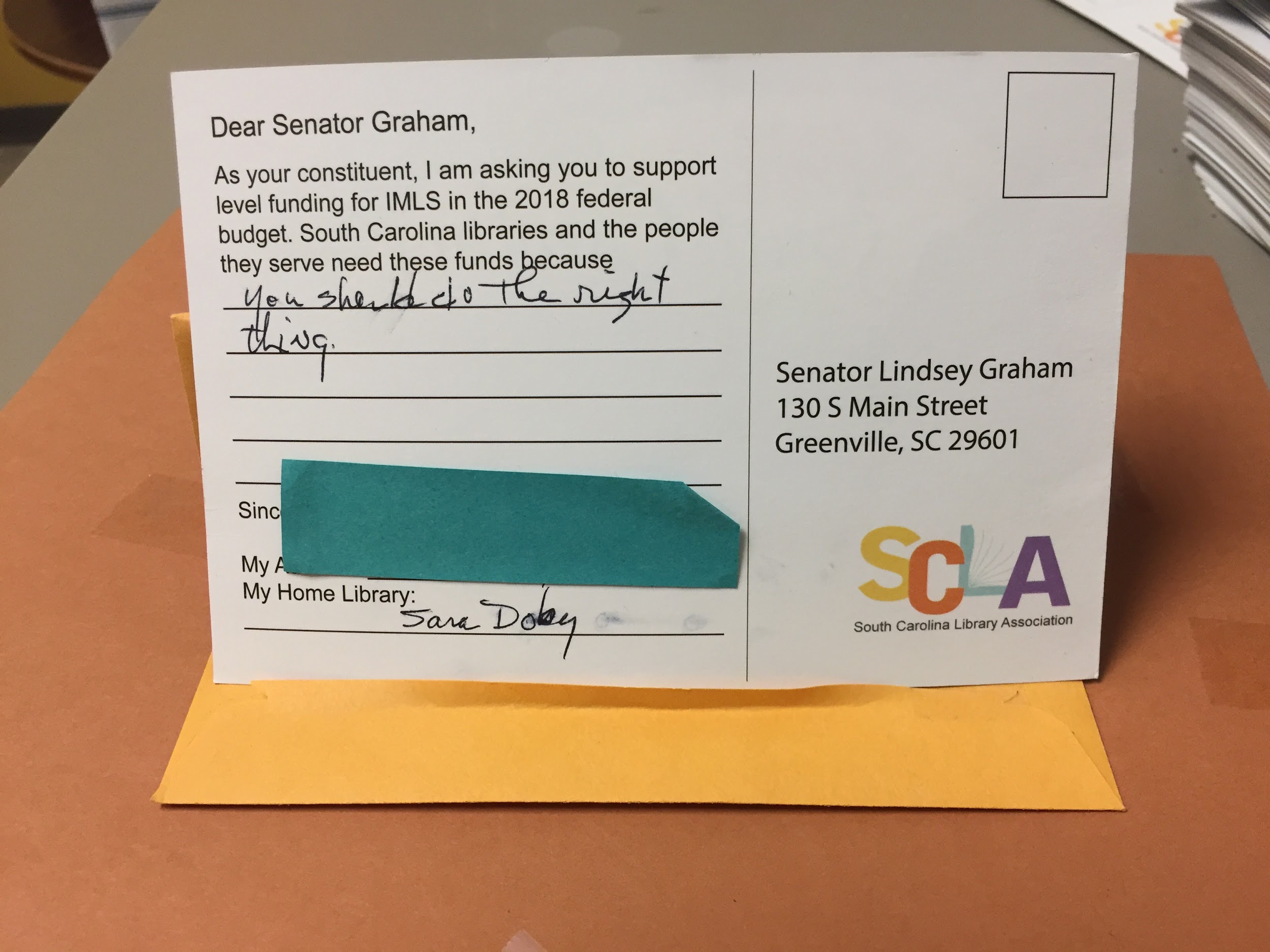 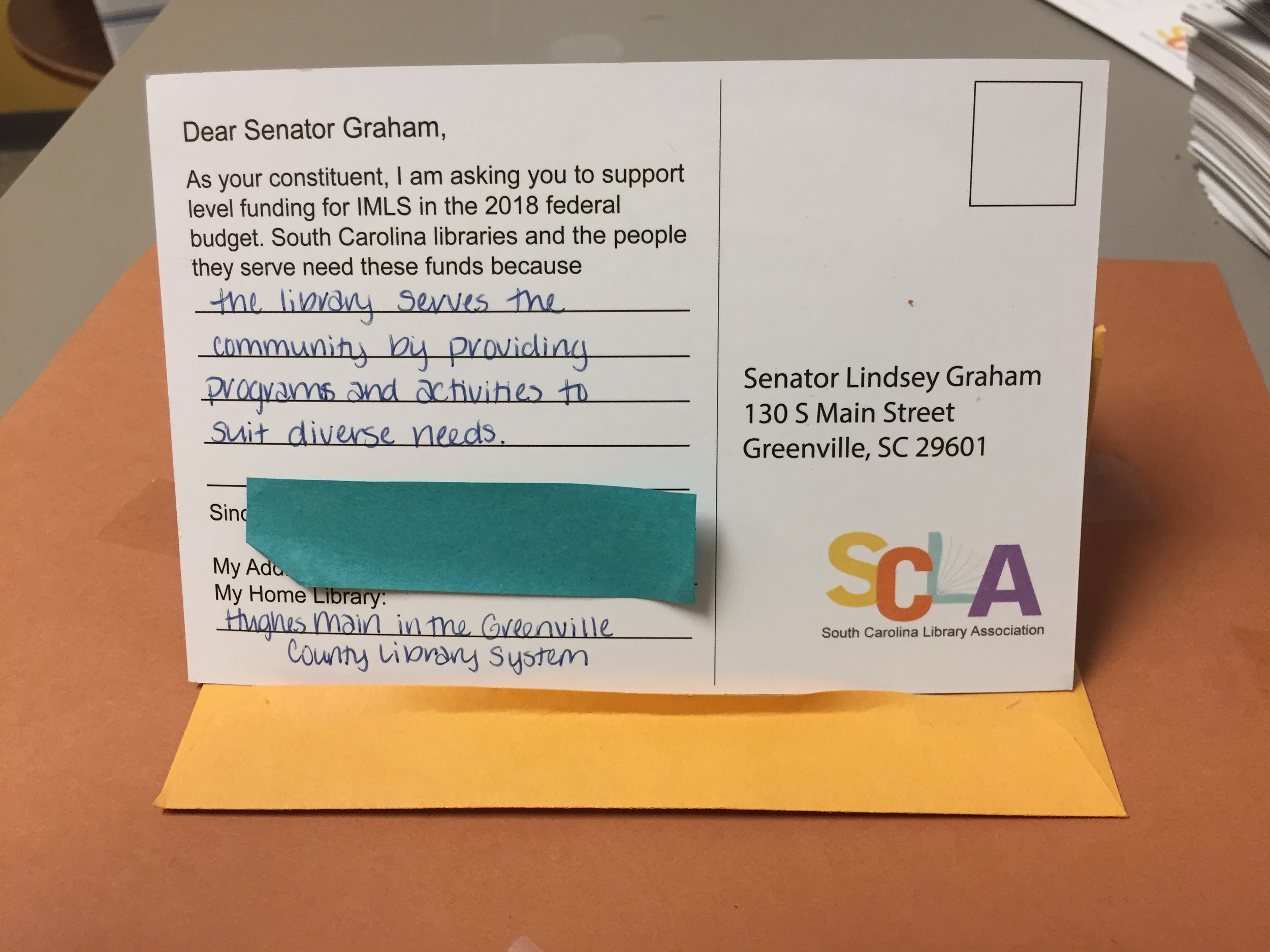 View all 2017 postcards here
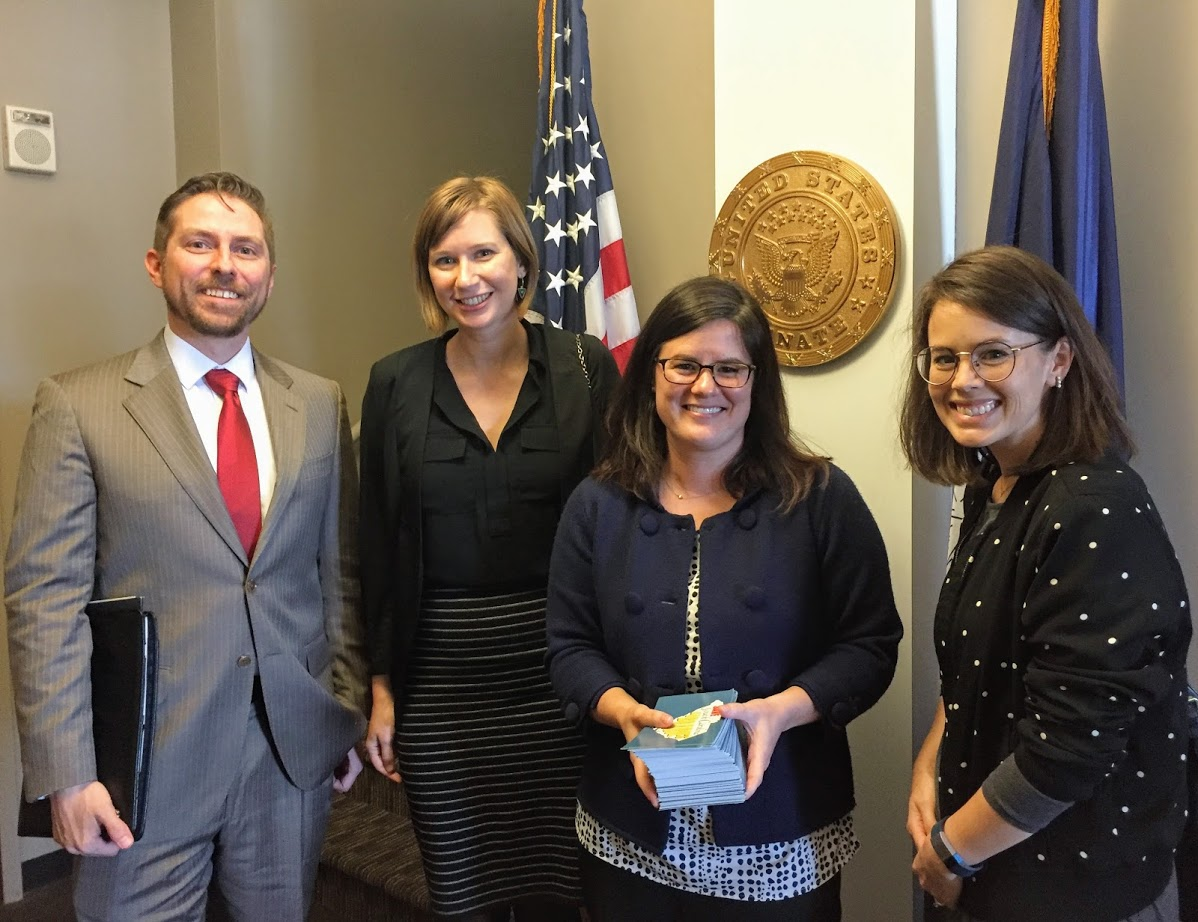 What we learned.
Give simple and direct rules
Open up the postcard campaign to send to all senators.
Provide an open canvas to let people express their ideas.
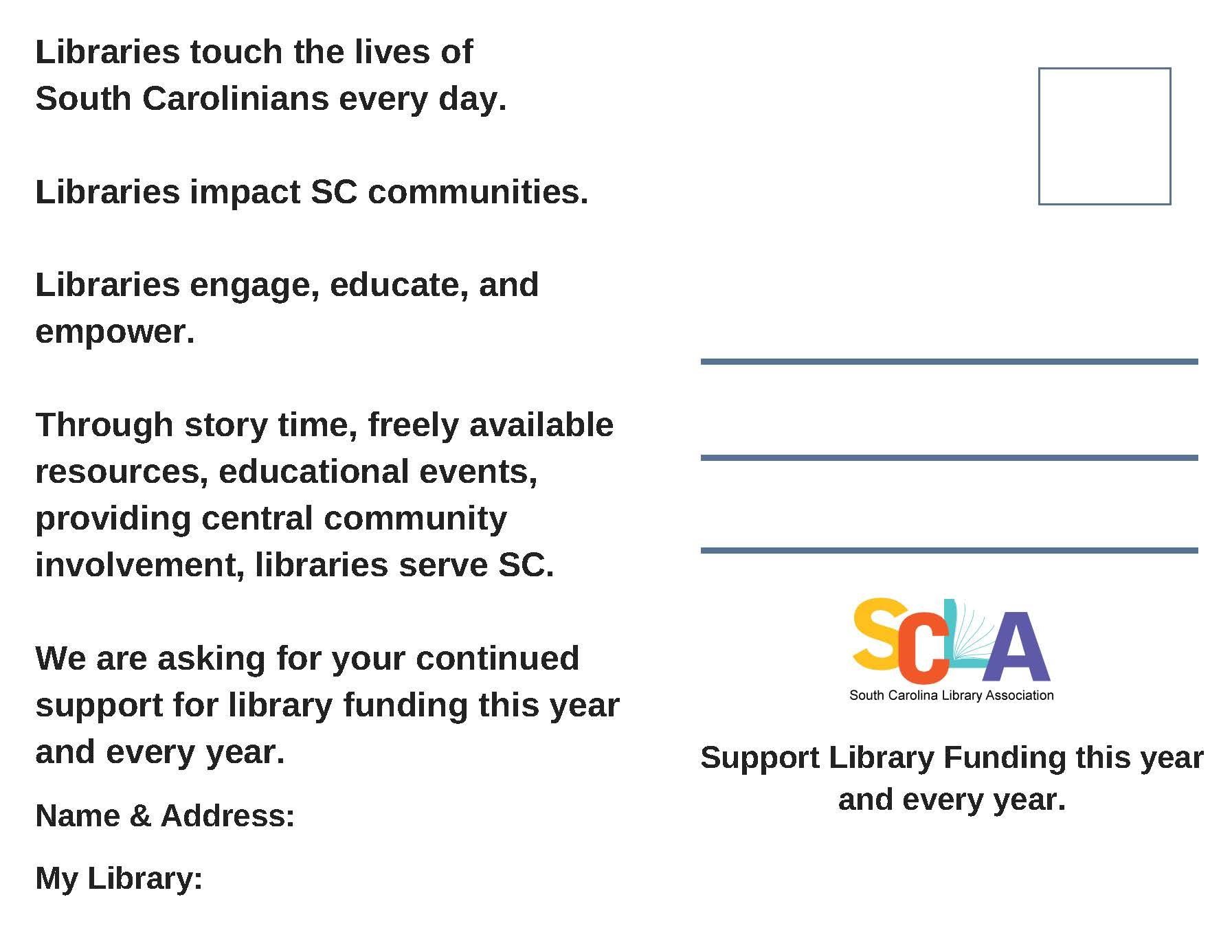 2018
Wrote out the narrative on the back for participants. 
Asked them not to send them in personally.
Collecting to give in bundles to each district. 
Left the front blank for more creative freedom.
Left the date off to have a longer lasting campaign.
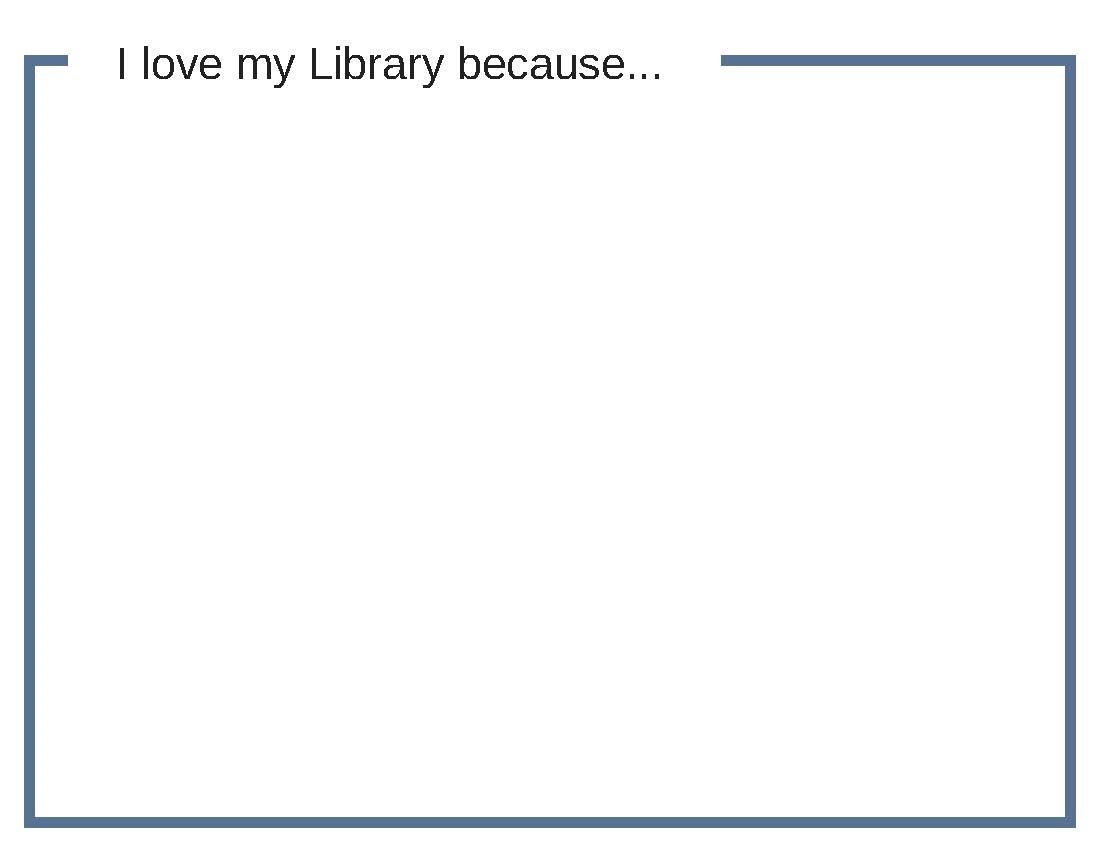 2018- “I love my library because…”
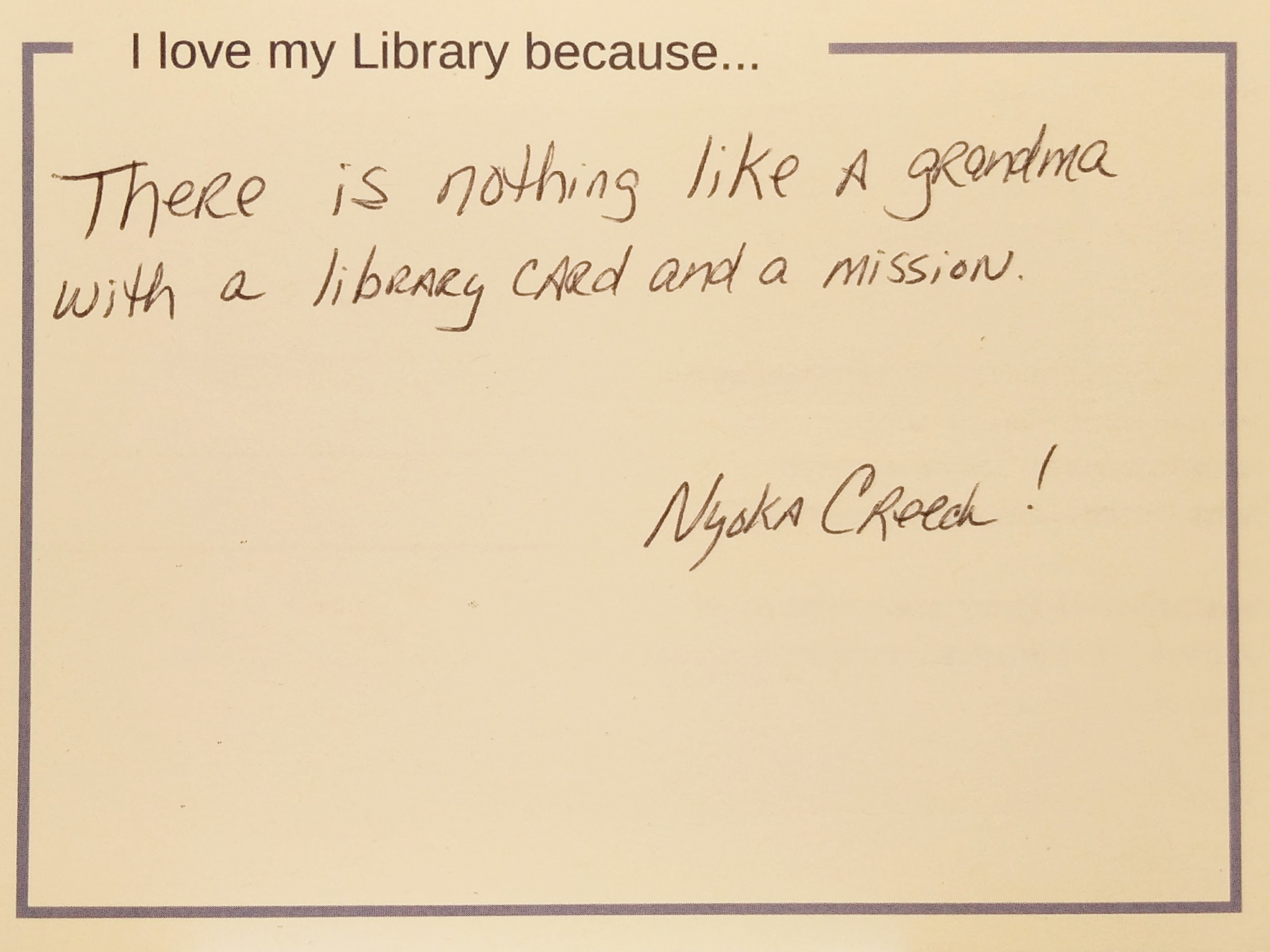 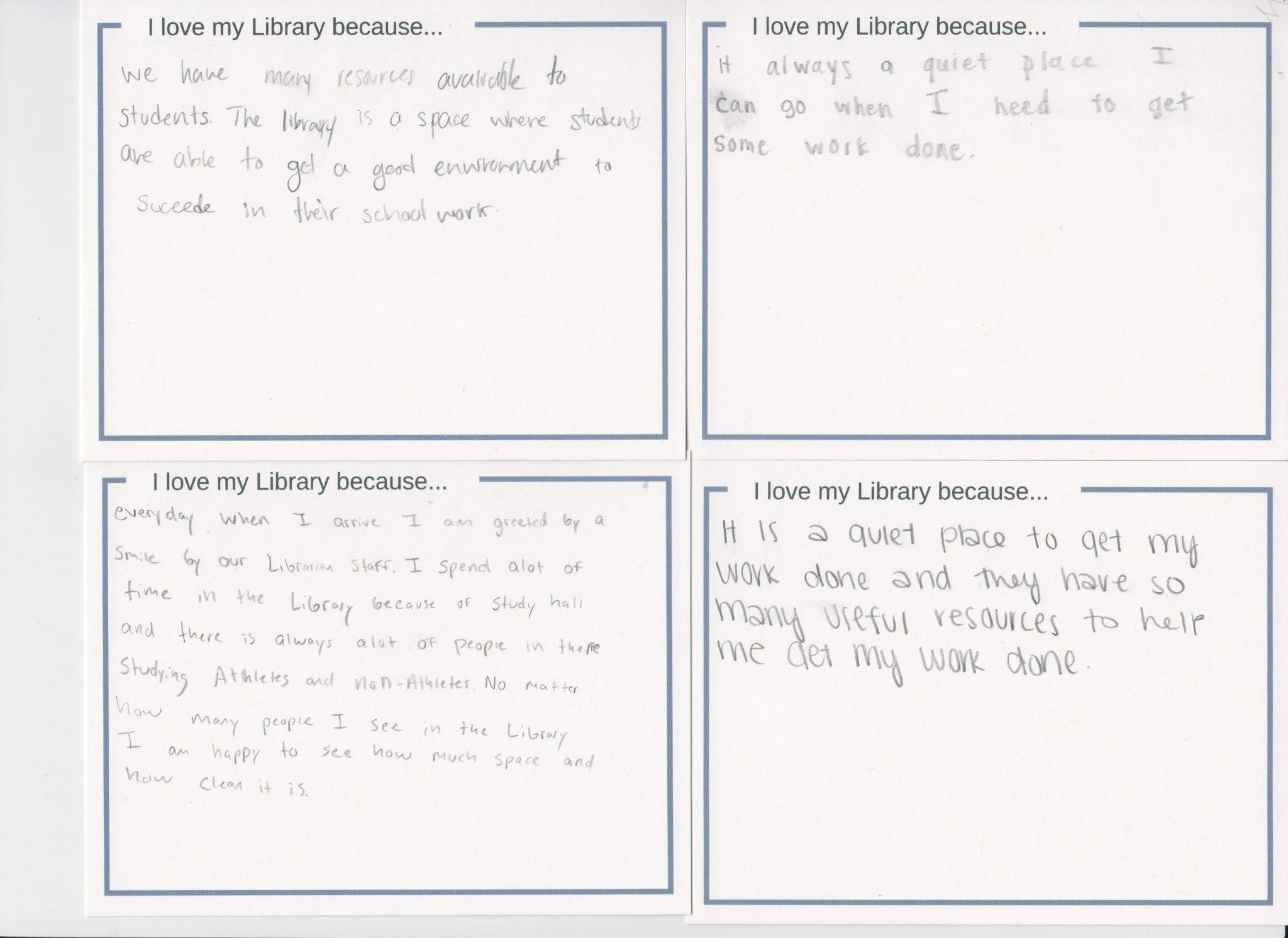 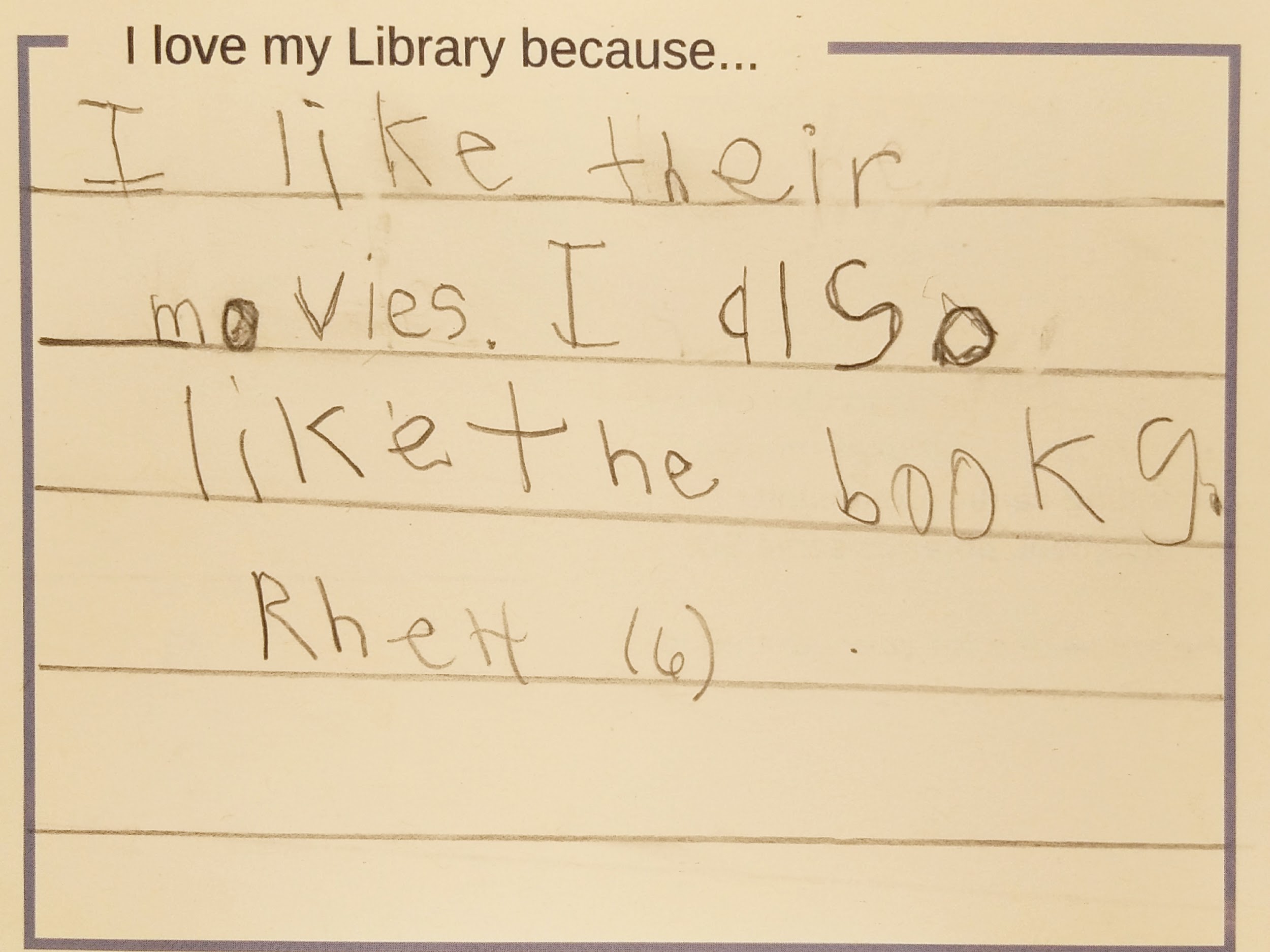 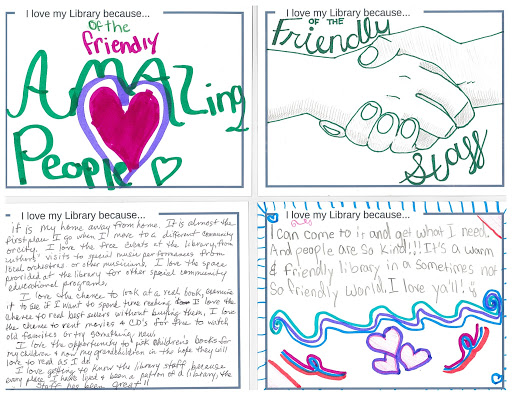 It’s a warm & friendly library in a sometimes not so friendly world.
Congressional Candidates
Information listed from: https://ballotpedia.org/United_States_House_of_Representatives_elections_in_South_Carolina,_2018
scvotes.org
Check your
Voter registration
Postcard CampaignDeliver to all new or current Congress Members
Collaborate 
Partner with Library directors- State house visits.SCLLD- February with SCASL
Web EngagementWork on reaching out to advocates through Engage
Rework Advocacy Agenda for 2019
2019 
Goals & Plans
Virginia Cononievcononie@uscupstate.edu

Jonathan Newtonjnewton@greenvillelibrary.org
Take our survey

https://tinyurl.com/sclaac18